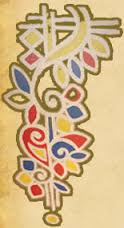 মাল্টিমিডিয়া ক্লাসে সবাইকে শুভেচ্ছা
পরিচিতি
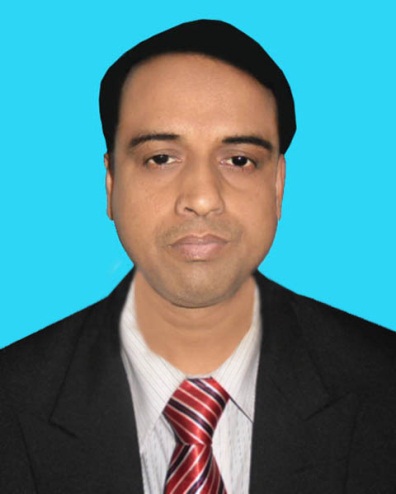 মো: আব্দুল মালেক
সহকারী শিক্ষক (কম্পিউটার)
কাজী আব্দুল মাজেদ একাডেমী
পাংশা, রাজবাড়ী।
মোবাইল : ০১৭১৭-০০২১৫১
ই-মেইল : abdulmalek1972p@gmail.com
Website: www.teachersnews24.com
শ্রেণি –নবম
বিষয় - বাংলা ১ পত্র
তারিখ - 11/০১/২০২০
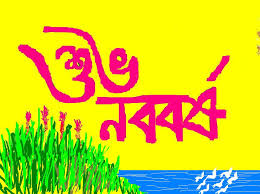 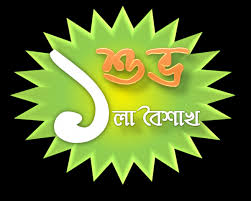 পয়লা বৈশাখ
কবীর চৌধুরী
শিখনফল
এই পাঠ শেষে শিক্ষার্থীরা…
লেখক পরিচিতি বলতে পারবে
নতুন শব্দের অর্থ বলতে পারবে
পয়লা বৈশাখে উদযাপিতবিভিন্ন আনন্দ উৎসবের বর্ণনা  করতে পারবে
রাজধানী ঢাকাকে পয়লা বৈশাখের অনুষ্ঠানের 
প্রাণকেন্দ্র বলা হয় কেন-ব্যাখ্যা করতে পারবে
কবীর চৌধুরী
নতুন শব্দ
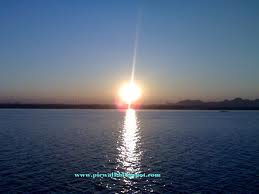 নওরাজ
নতুন দিন
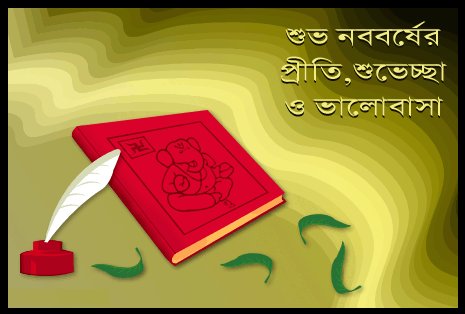 নতুন বছরের  হিসাব নিকাশের জন্য
খাতা আরম্ভের  উৎসব।
হালখাতা
শ্রাবণ  পূর্ণিমায় প্রিয়জনের ডান হাতে মঙ্গল কামনায় রাখি বেঁধে দেওয়ার 
উৎসব।
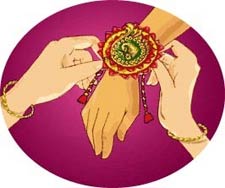 রাখিবন্ধন
ফসল উৎপাদনের অনুপযোগী সময়
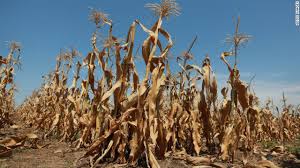 নির্জীবতা
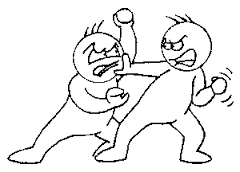 প্রত্যক্ষ আঘাত
সরাসরি আঘাত
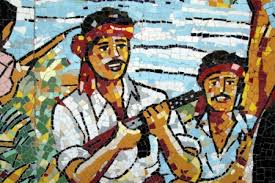 দেশপ্রেমিক
স্বাদেশিকতা
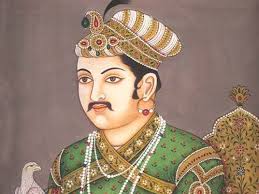 বাংলা সনের প্রবর্তন
করেন কে?
সম্রাট  আকবর
নববর্ষ
শহুরে জীবনে  বৈশাখের আয়োজন
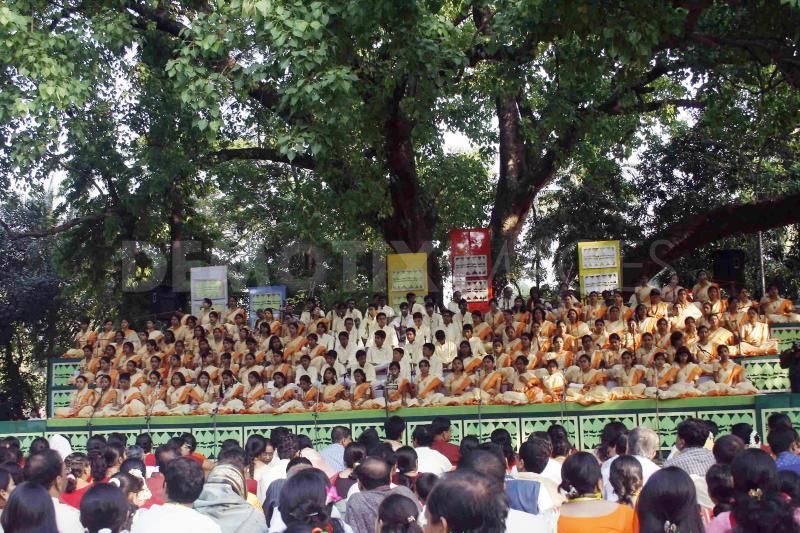 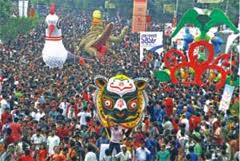 রমনা বটমূলে ছায়ানটের  বর্ষবরন সঙ্গীত
মঙ্গল শোভাযাত্রা
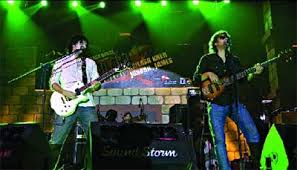 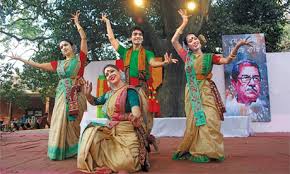 নৃত্য
ব্যান্ড শো
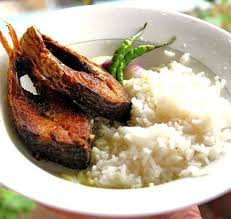 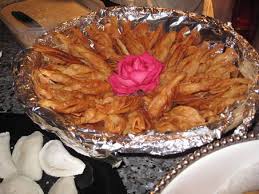 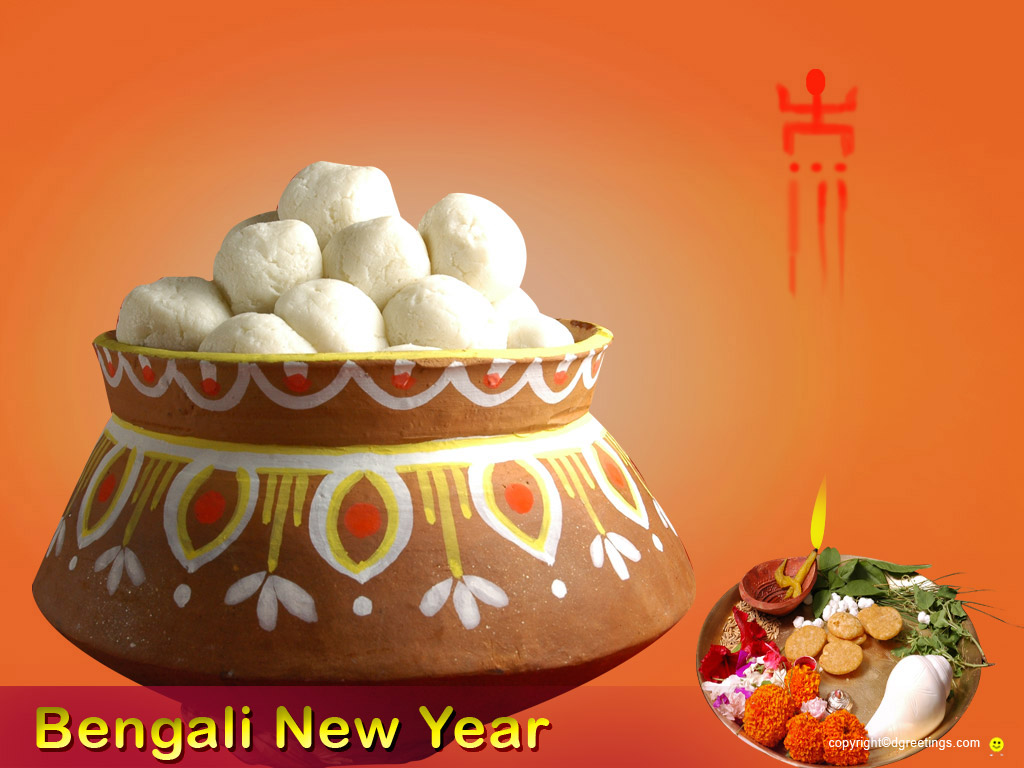 পান্তাইলিশ
পিঠা
মিষ্টি
গ্রামীণ জীবনে বৈশাখের আয়োজন
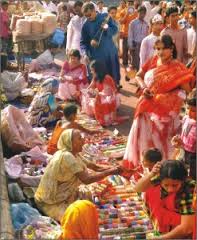 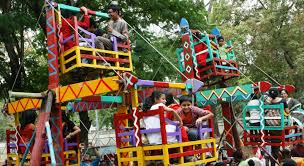 মেলা
নাগরদোলা
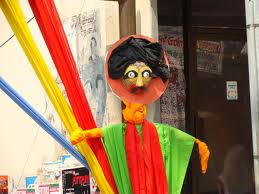 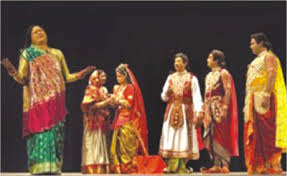 যাত্রাপালা
পুতুল নাচ
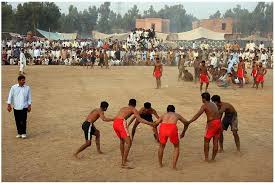 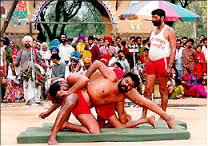 হাডুডু খেলা
কুস্তি খেলা
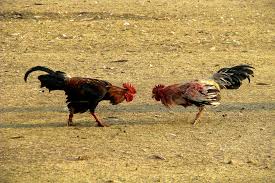 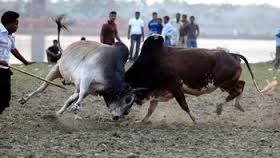 গরুর লড়াই
মোরগ লড়াই
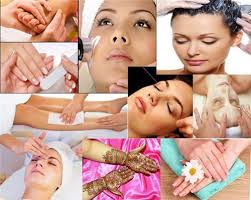 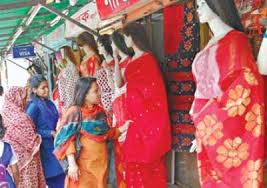 মধ্যবিত্ত ওউচ্চবিত্ত নাগরিকের    বিলাসী মনোভাব
দলীয় কাজ
রাজধানী ঢাকাকে পয়লাবৈশাখের
অনুষ্ঠানের প্রাণকেন্দ্র বলা হয় কেন?
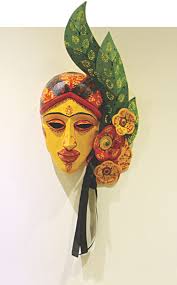 মূল্যায়ন
লেখক পরিচিতি বলতে পারবে।
বাংলা সনের প্রবর্তন করেন কে?
নওরাজ শব্দের অর্থ কী?
বাড়ির কাজ
বাঙালির সামাজিক জীবনে পয়লা বৈশাখের প্রভাব ব্যাখ্যা কর ।
সবাইকে ধন্যবাদ